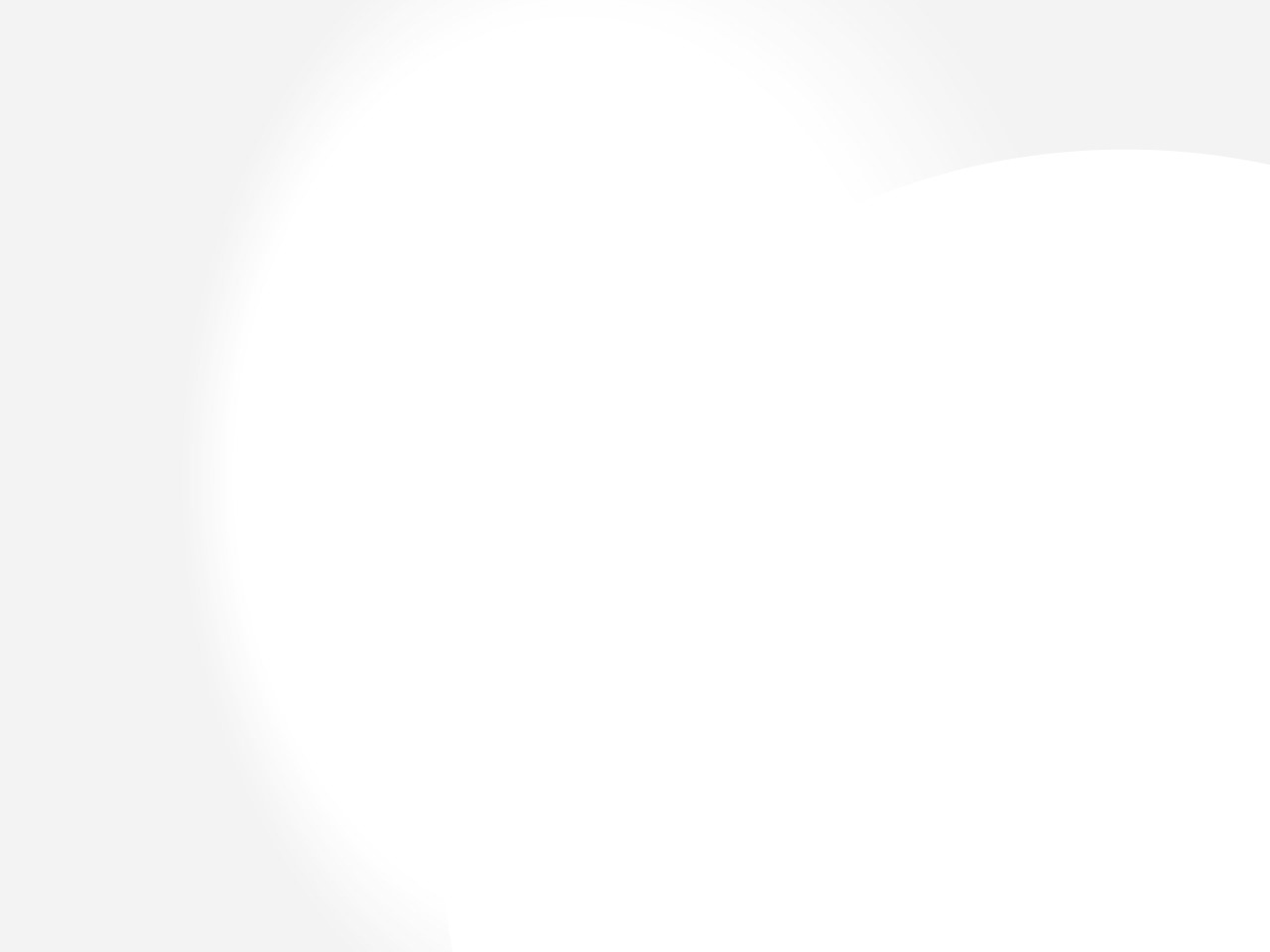 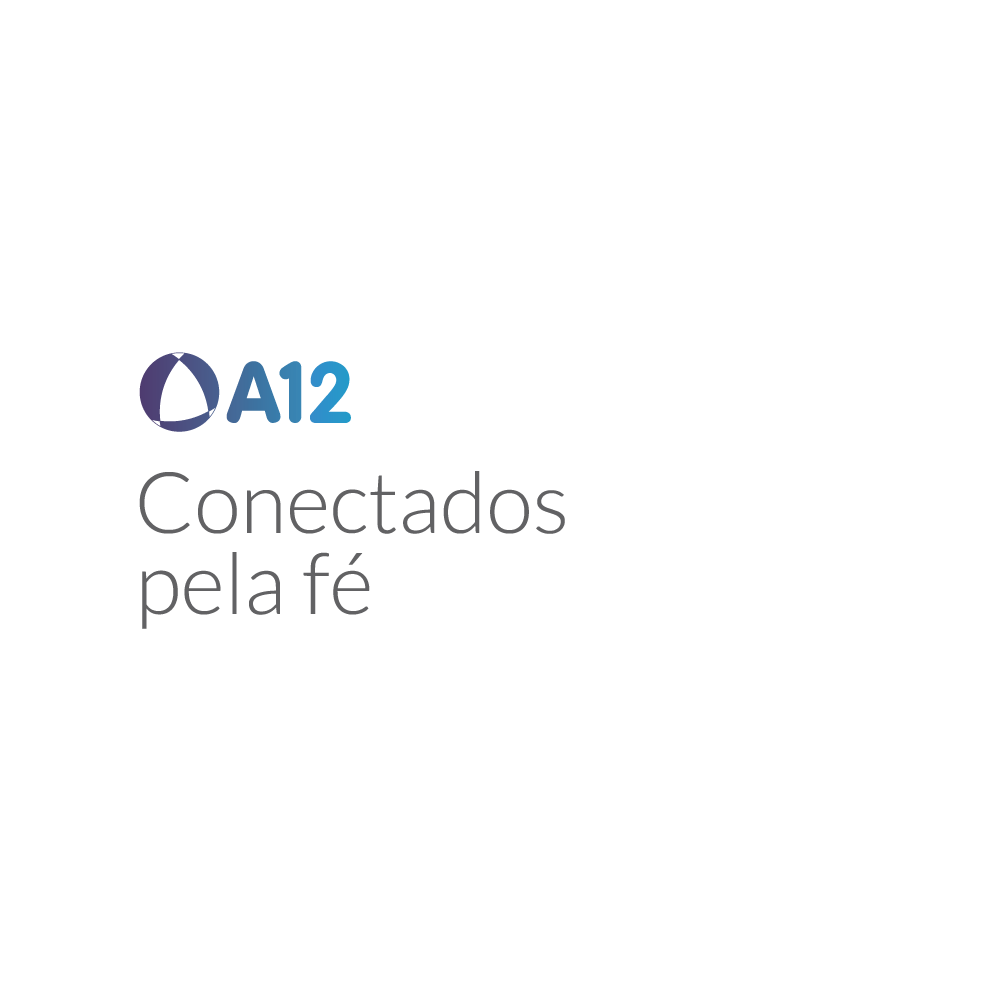 Apresentação
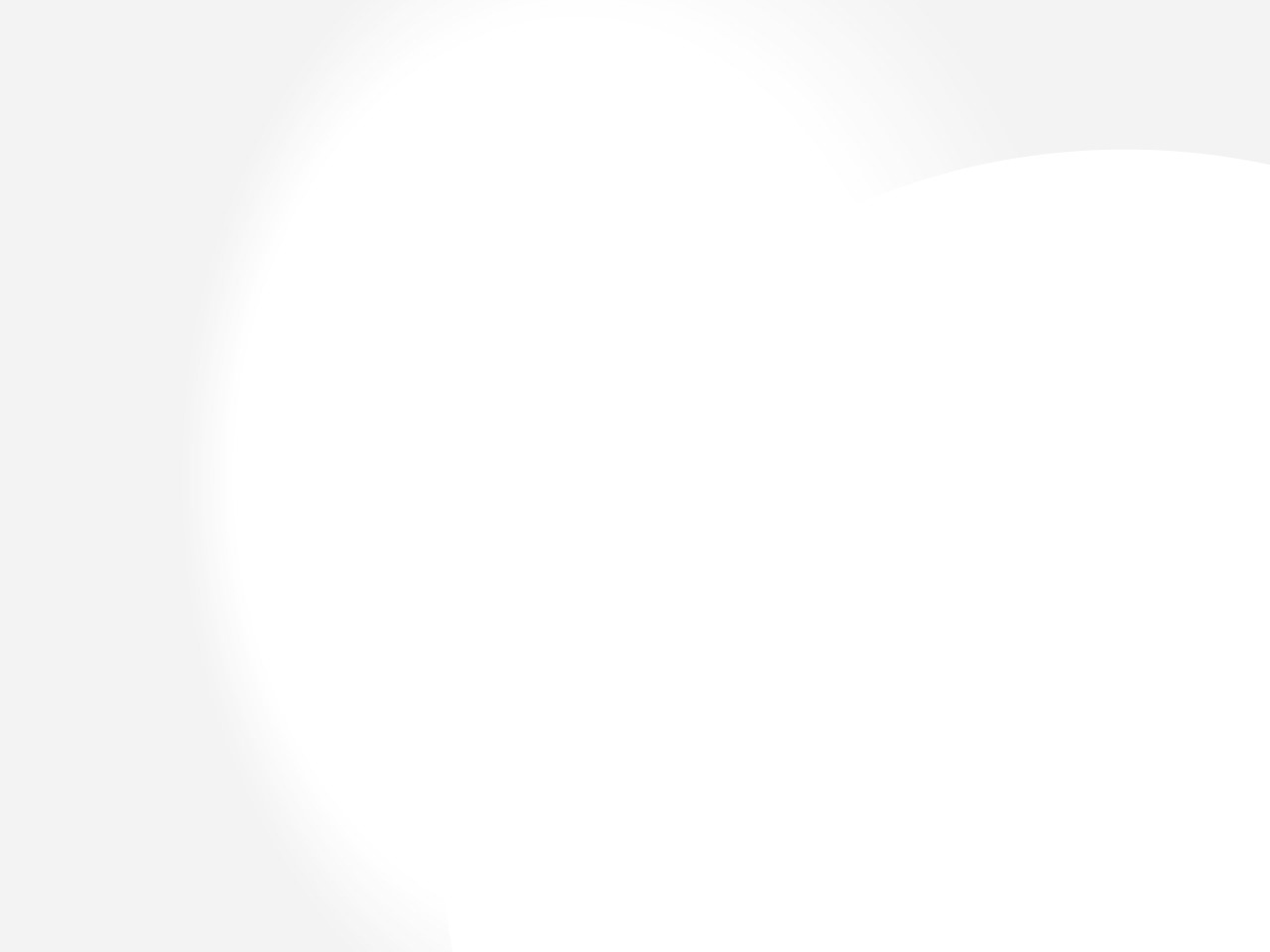 titulo
Texto
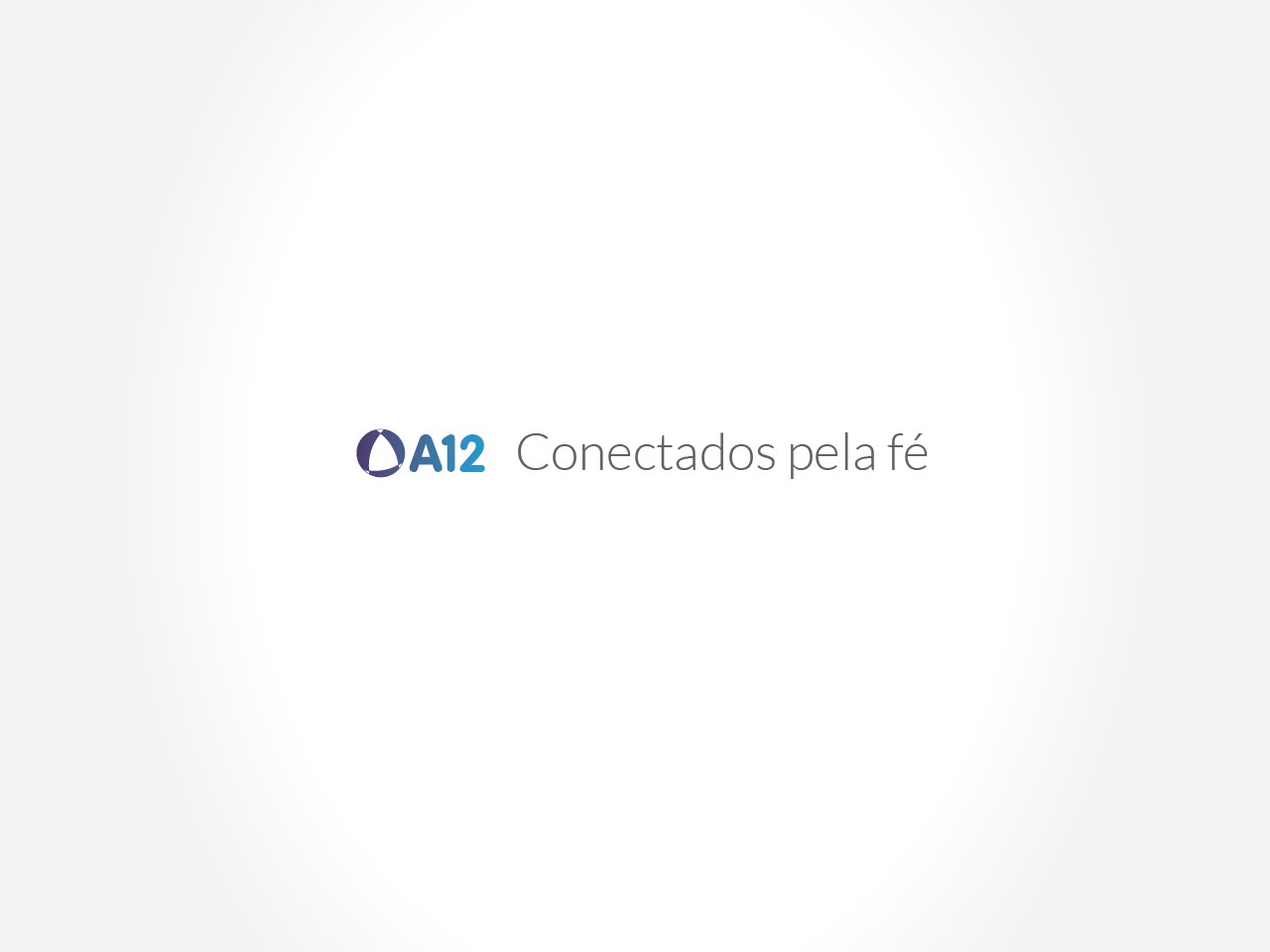 Obrigada!